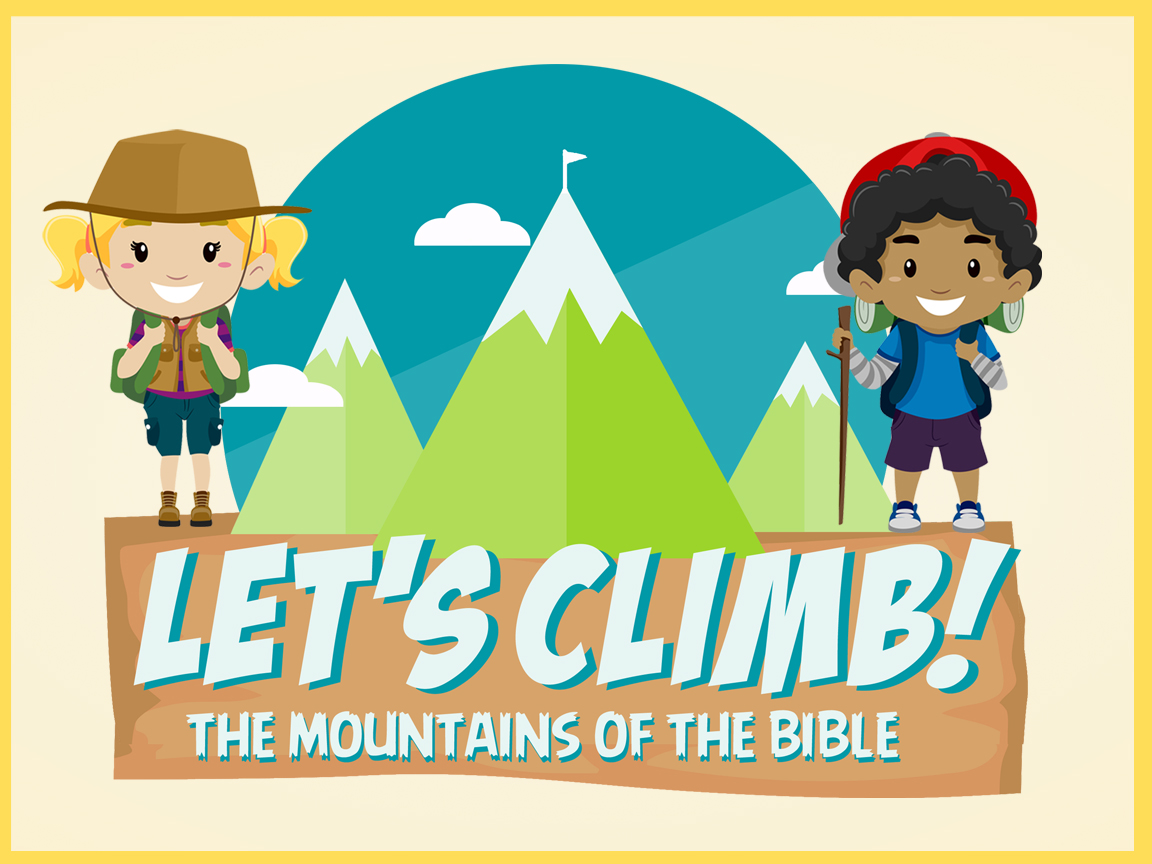 God Provided All I Needed
Adam, Adam won’t you tell us,How did you like paradise?God provided all I needed;While it lasted, it was nice.
God Provided All I Needed
Noah, Noah won’t you tell us,How’d you ever build that boat?God provided all I needed;Through the storm I stayed afloat.
Moses, Moses won’t you tell us,How’d you ever part the sea?God provided all I needed;With His help it was a breeze.
God Provided All I Needed
David, David, won’t you tell usHow’d you kill that Philistine?God provided all I neededWith five pebbles and a sling.
Jonah, Jonah won’t you tell us,How’d you live inside that fish?God provided all I neededTaught me not to be self-fish.
God Provided All I Needed
Daniel, Daniel, won’t you tell us,How’d you face the lions’ den?God provided all I needed;Soon those cats became my friends!
Christian, Christian won’t you tell usHow to finish any task?God provided all you neededAll you have to do is ask!
Oh Boys & Girls Do You Love Jesus?
Oh, boys to you love Jesus?(Answer) Oh, yes we love Jesus!Tell me why you love Jesus.(Answer) This is why we love Jesus:
Because He first loved meIs the reason I always will love Him.Because He first loved me!
(Repeat for girls and adults)
(End) Oh, how I love Jesus. Oh, how I love   Jesus. Oh, how I love Jesus.  Because He first loved me!
The Mountain Song
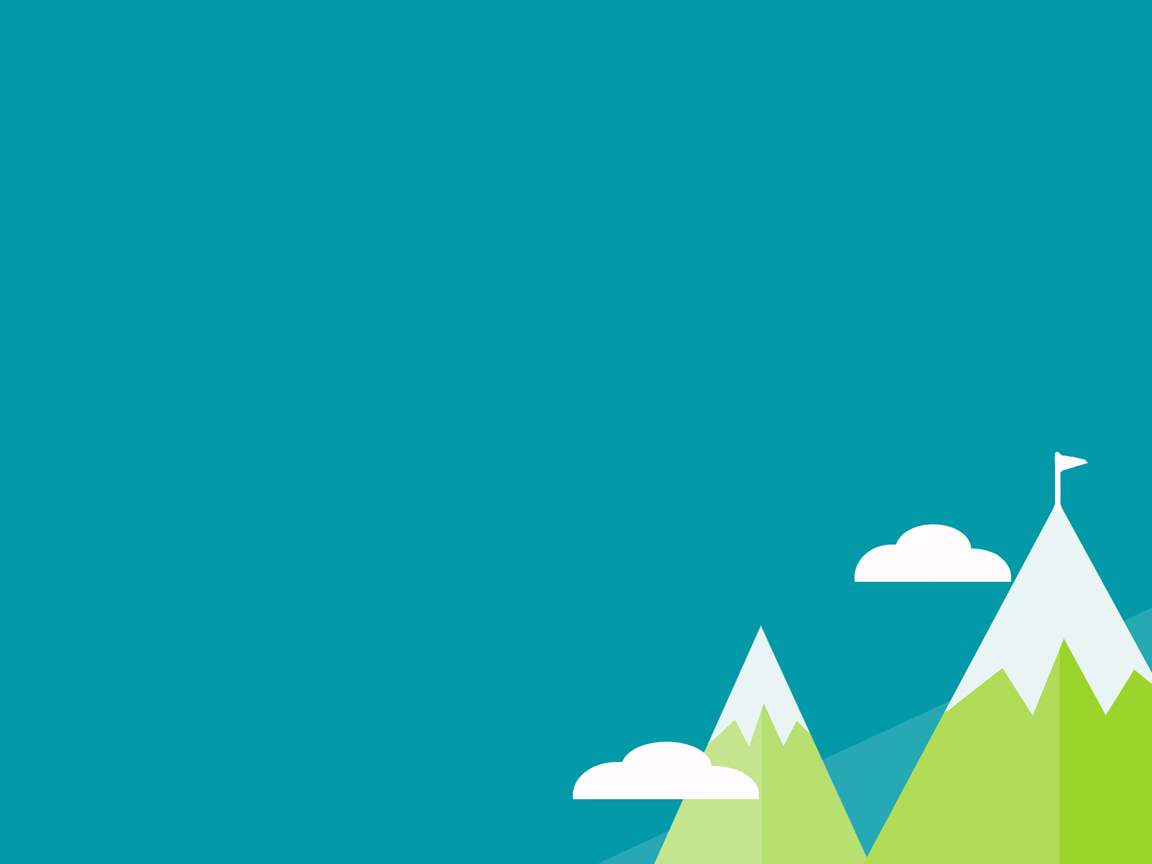 Oh Lord I need a mountain to climb on.Just a quiet place to go and know You’re there.Oh Lord I need to spend some time with You.Spend some time with You dear Lord in prayer.
And the Greatest Friend you’ll ever find Is on a lonely mountain.And the highest high you’ll ever feel Is when you kneel in prayer.And the brightest light you’ll ever see Is when you close your eyes.Oh Lord you are my first loveAt last I realized.
The Mountain Song
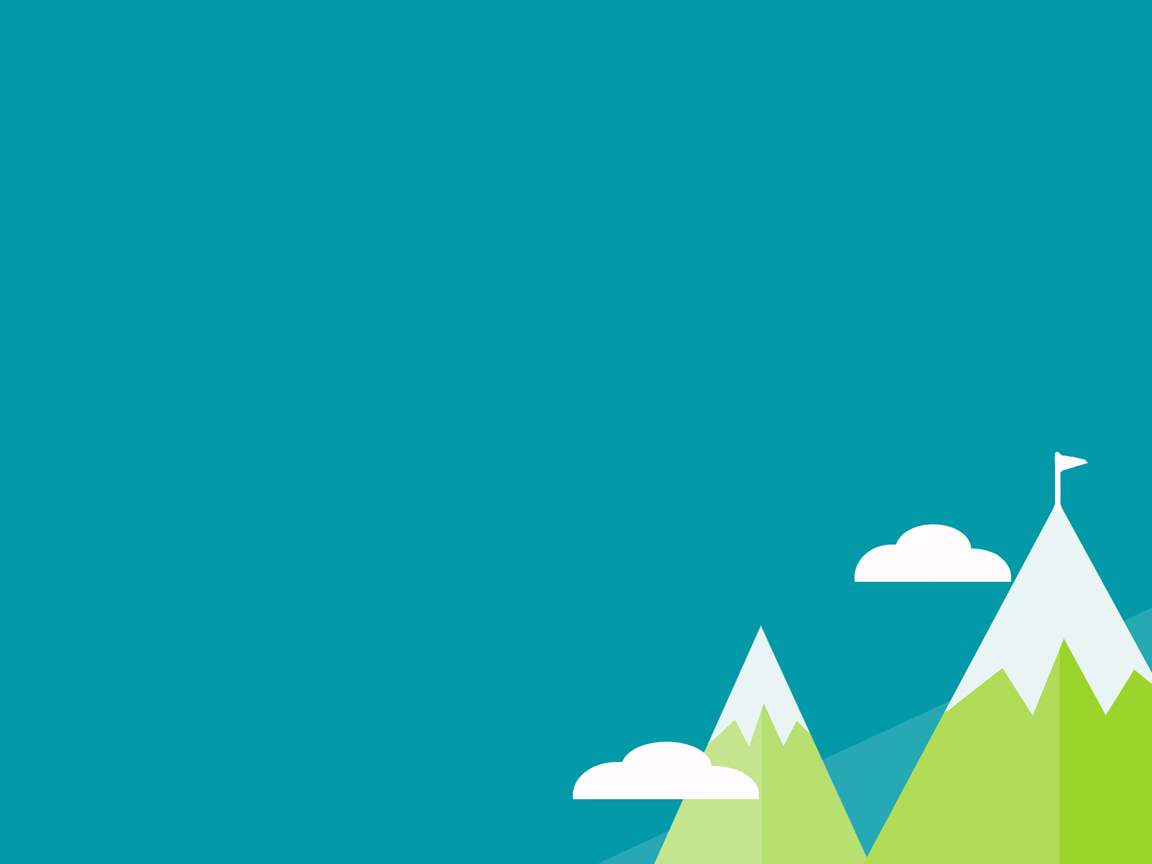 Oh Lord I thought the day would never dawnWhen I’d lay my burdens down and walk with You.But this morning as I met the rising sunI felt dear Lord my dreams had all come true.
And the Greatest Friend you’ll ever find Is on a lonely mountain.And the highest high you’ll ever feel Is when you kneel in prayer.And the brightest light you’ll ever see Is when you close your eyes.Oh Lord you are my first loveAt last I realized.
Be Careful Little Eyes
Be careful little eyes what you seeBe careful little eyes what you seeFor the Father up above is looking down with love, so be careful little eyes what you see.
Be careful little ears what you hearBe careful little ears what you hearFor the Father up above is looking down with love, so be careful little ears what you hear.
[Speaker Notes: Chapter 3]
Be Careful Little Eyes
Be careful little lips what you sayBe careful little lips what you sayFor the Father up above is looking down with love, so be careful little lips what you say.
Be careful little hands what you doBe careful little hands what you doFor the Father up above is looking down with love, so be careful little hands what you do.
[Speaker Notes: Chapter 3]
Be Careful Little Eyes
Be careful little feet where you goBe careful little feet where you goFor the Father up above is looking down with love, so be careful little feet where you go.
Watch your eyes, your ears, your lips, your hands your feet. Watch your eyes, your ears, your lips, your hands your feet.For the Father up above is looking down with love, so watch your eyes, your ears, your lips,  your hands, your feet.
[Speaker Notes: Chapter 3]
Jesus Loves Me
Jesus loves me this I knowFor the Bible tells me soLittle ones to Him belongThey are weak, but He is strong.
Yes, Jesus loves meYes, Jesus loves meYes, Jesus loves meThe Bible tells me so.
The Apostles
Jesus called them one by one,Peter, Andrew, James, & JohnNext came Phillip, Thomas too, Matthew & Bartholomew
Yes, Jesus called themYes, Jesus called themYes, Jesus called themAnd they all followed Him.
The Apostles
James the one they called the less, Simon also Thaddeus, The 12th apostle Judas made,Jesus was by him betrayed.
Yes, Jesus called themYes, Jesus called themYes, Jesus called themAnd they all followed Him.
The Wise Man
The wise man built his house upon the Rock.
The wise man built his house upon the Rock.
The wise man built his house upon the Rock, and the rains came tumbling down.
Oh, the rains came down and the floods came up.
The rains came down and the floods came up. 
The rains came down and the floods came up, and the house on the Rock stood firm!
[Speaker Notes: The foolish man built his house upon the sand.
The foolish man built his house upon the sand.
The foolish man built his house upon the sand, and the rain came tumbling down.]
The Wise Man
The foolish man built his house upon the sand.
The foolish man built his house upon the sand.
The foolish man built his house upon the sand, 	and 	the rain came tumbling down.

Oh, the rains came down and the floods came up.
The rains came down and the floods came up. 
The rains came down and the floods came up, and the house on the sand went Splat!
Wise Man
So build your house on the Lord, Jesus Christ
So build your house on the Lord, Jesus Christ
So build your house on the Lord, Jesus Christ and 	the blessings will come down

Oh, the blessings come down as the prayers go up
The blessings come down as the prayers go up
The blessings come down as the prayers go up 
	So build your house on the Lord, Jesus Christ!
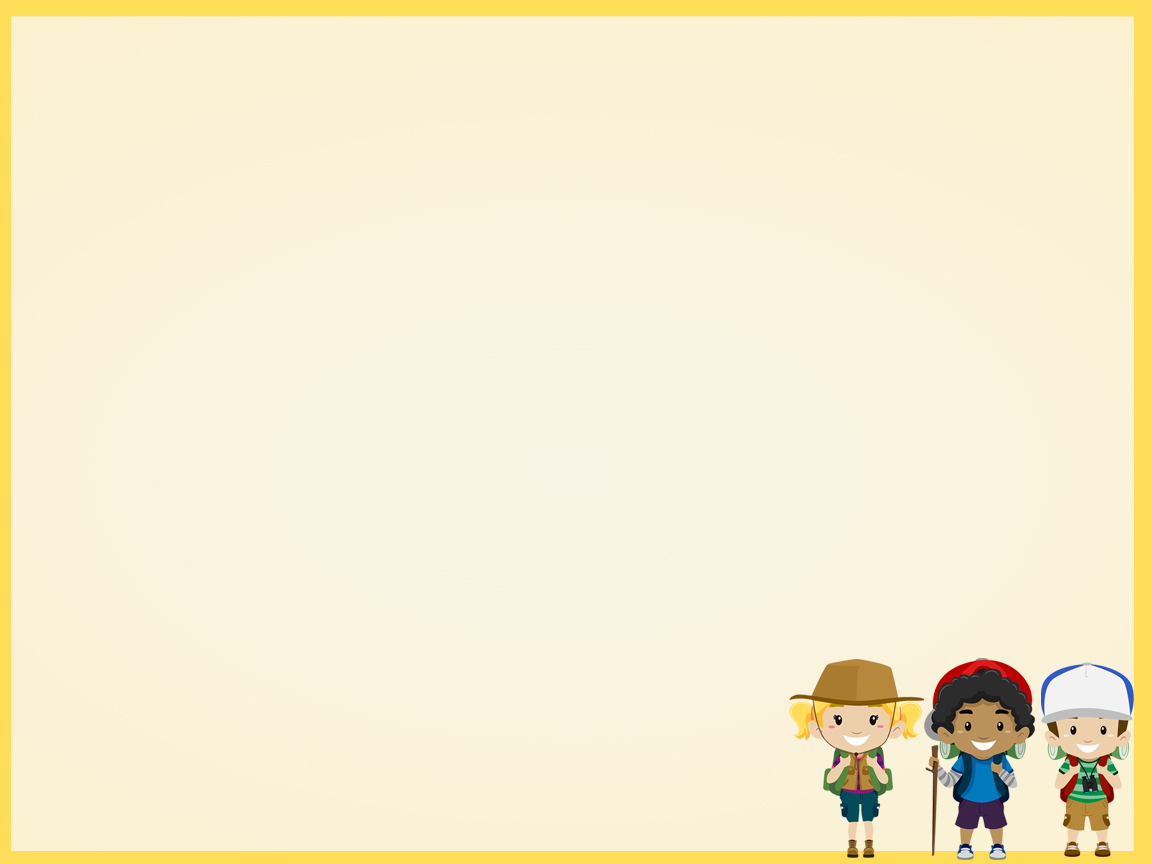 Roll The Gospel Chariot
Roll the Gospel chariot along.Roll the Gospel chariot along.Roll the Gospel chariot along.And we won’t lag along behind.
If a sinners in the way,We will stop and pick him up.If a sinners in the way,We will stop and pick him up.If a sinners in the way,We will stop and pick him up.And we won’t lag along behind.
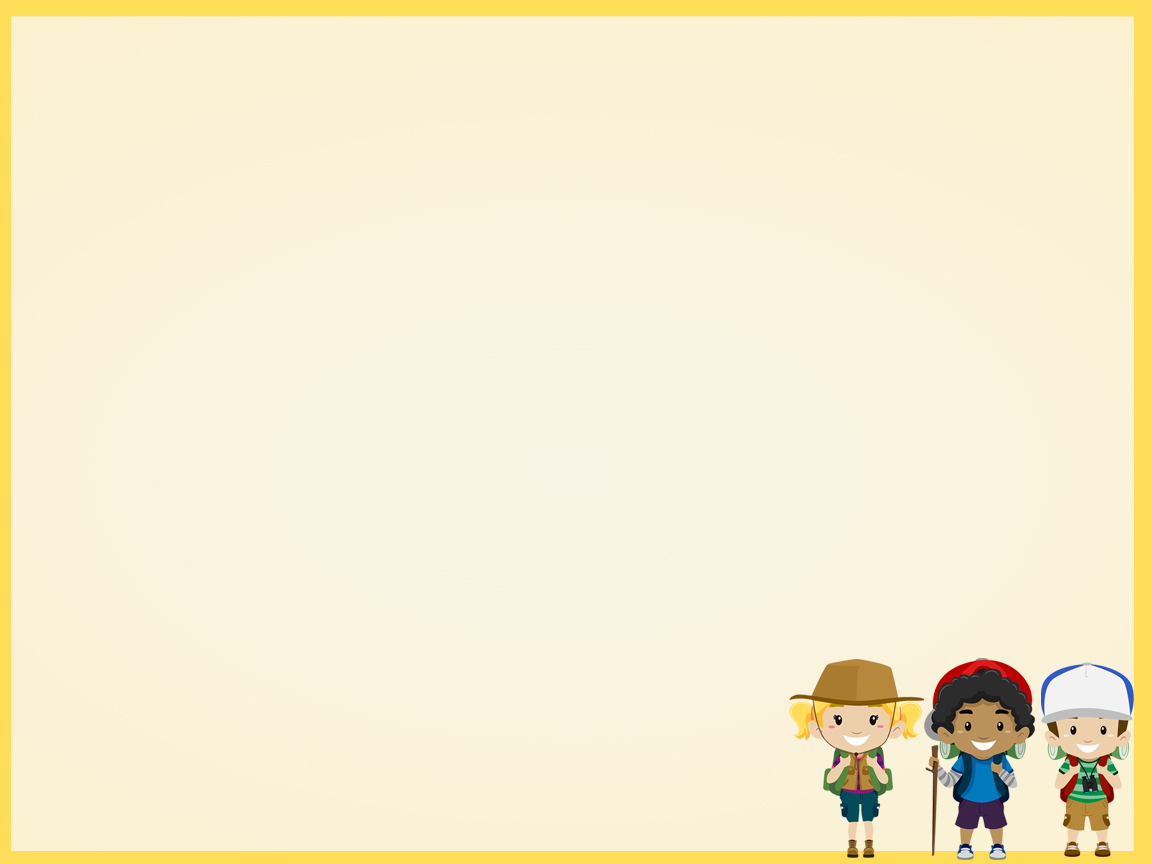 Roll The Gospel Chariot
If the devil’s in the way,We will run right over him!If the devil’s in the way,We will run right over him!If the devil’s in the way,We will run right over him!And we won’t lag along behind.
Roll the Gospel chariot along.Roll the Gospel chariot along.Roll the Gospel chariot along.And we won’t lag along behind.
The Whole World
He’s got the whole world in His hands.He’s got the whole world in His hands.He’s got the whole world in His hands.He’s got the whole world in His hands.

He’s got the little bitty babies in His hands.He’s got the little bitty babies in His hands.He’s got the little bitty babies in His hands.He’s got the whole world in His hands.
The Whole World
He’s got the mommies and the daddies in His hands.  He’s got the mommies and the daddies in His hands.  He’s got the mommies and the daddies in His hands.  He’s got the whole world in His hands.

 He’s got the whole world in His hands. He’s got the whole world in His hands. He’s got the whole world in His hands. He’s got the whole world in His hands.
This Is My Father’s World
This is my Father’s world, And to my listening ears, All nature sings, and round me rings The music of the spheres.
This is my Father’s world, I rest me in the thoughtOf rocks and trees, of skies and seasHis hand the wonders wrought.
This Is My Father’s World
This is my Father’s world, O let me ne’er forgetThat though the wrong seems oft so strong,God is the Ruler yet.
This is my Father’s world, In battle we must trod;Jesus who died shall be satisfied,The kingdom turns back to God.
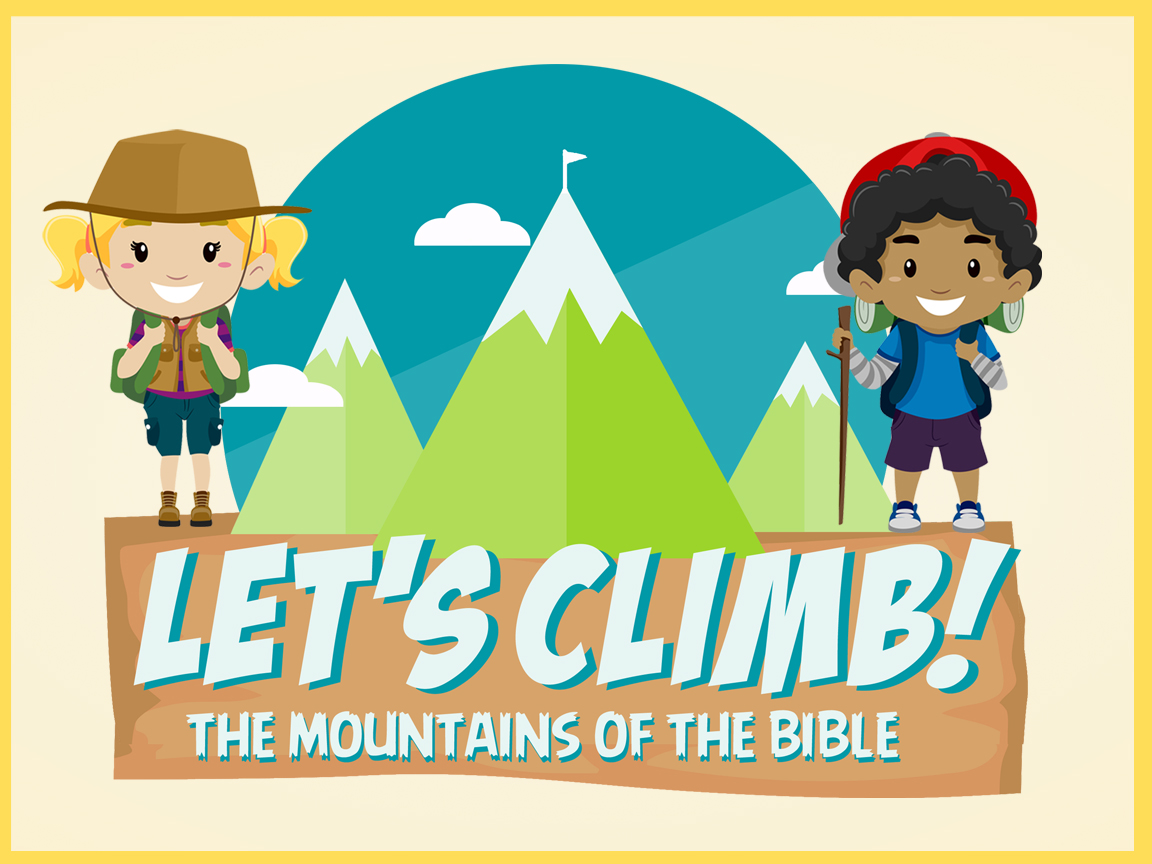 I Have Decided To Follow Jesus
I have decided to follow Jesus.I have decided to follow Jesus.I have decided to follow Jesus.No turning back, no turning back!
The world behind me, the cross before me… 
Though none go with me, still I will follow…
Will you decide now to follow Jesus?...   *End: No turning back, I’ll follow Him.
The Mountain Song
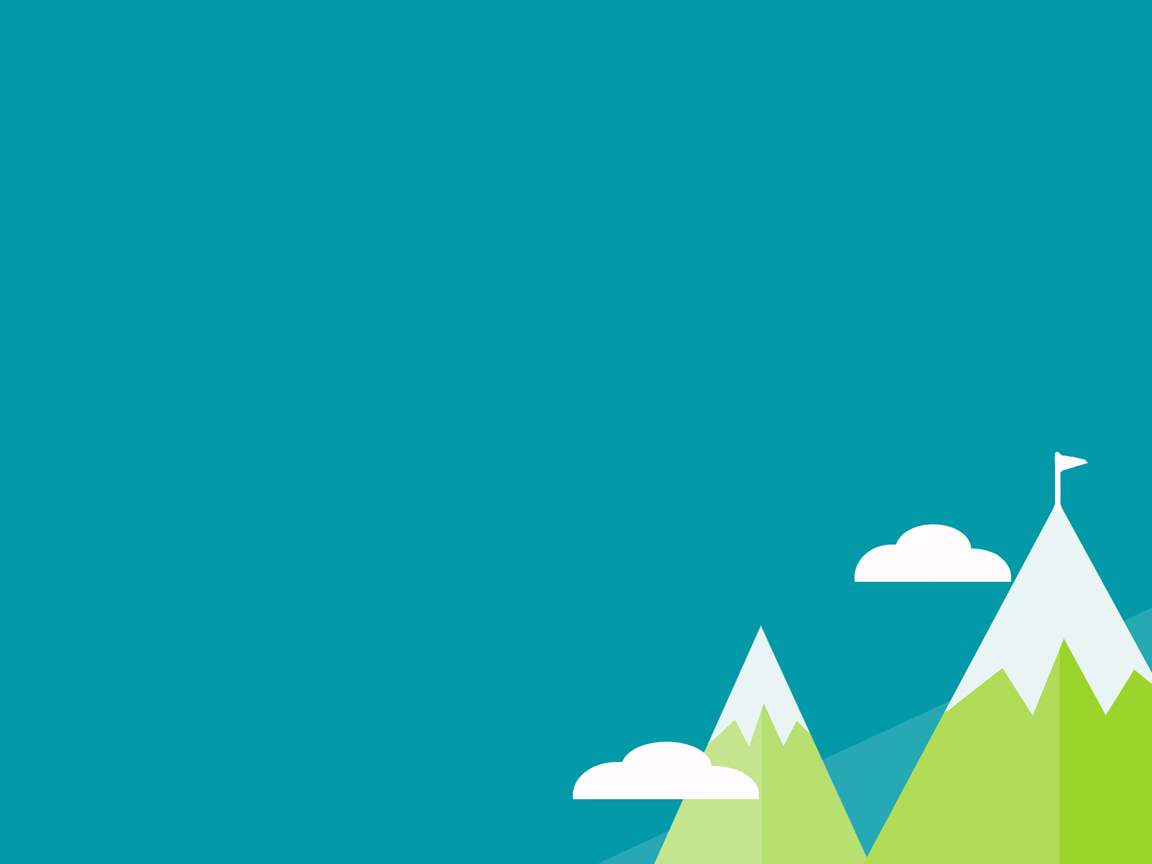 Oh Lord I need a mountain to climb on.Just a quiet place to go and know You’re there.Oh Lord I need to spend some time with You.Spend some time with You dear Lord in prayer.
And the Greatest Friend you’ll ever find Is on a lonely mountain.And the highest high you’ll ever feel Is when you kneel in prayer.And the brightest light you’ll ever see Is when you close your eyes.Oh Lord you are my first loveAt last I realized.
The Mountain Song
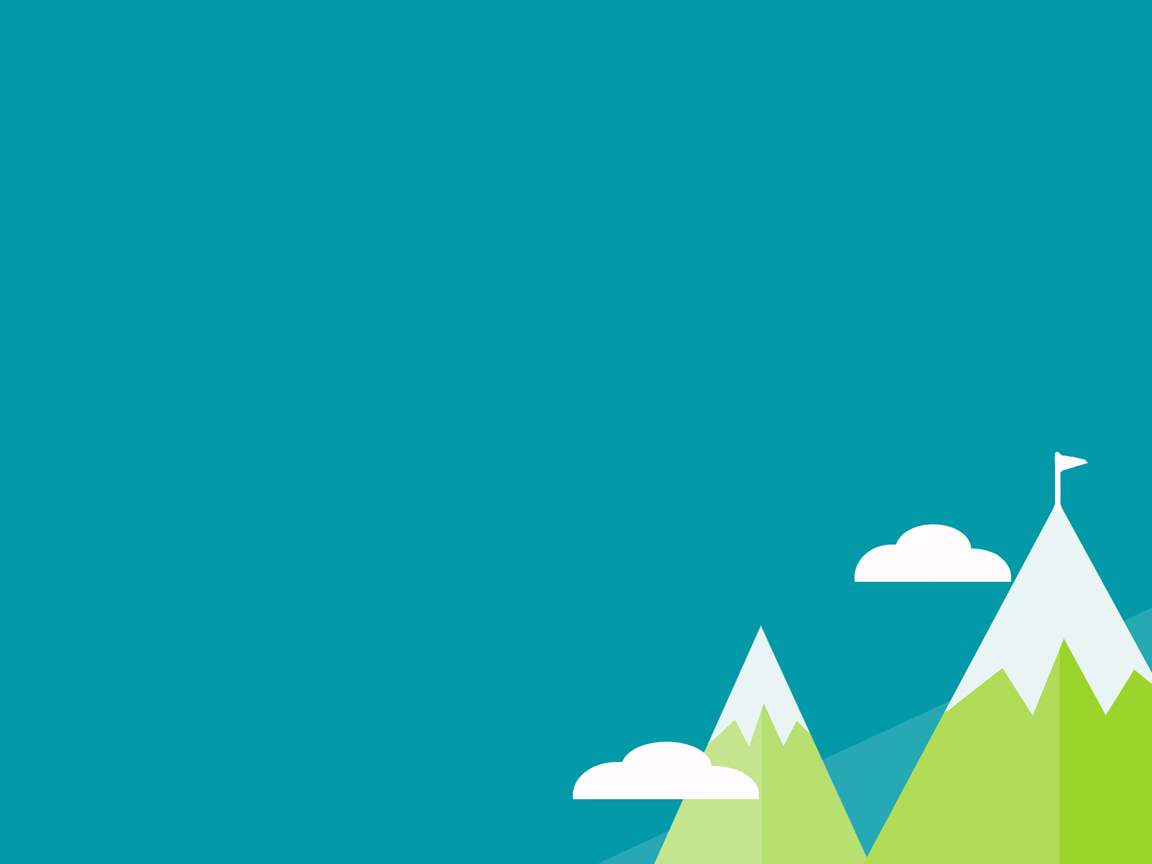 Oh Lord I thought the day would never dawnWhen I’d lay my burdens down and walk with You.But this morning as I met the rising sunI felt dear Lord my dreams had all come true.
And the Greatest Friend you’ll ever find Is on a lonely mountain.And the highest high you’ll ever feel Is when you kneel in prayer.And the brightest light you’ll ever see Is when you close your eyes.Oh Lord you are my first loveAt last I realized.
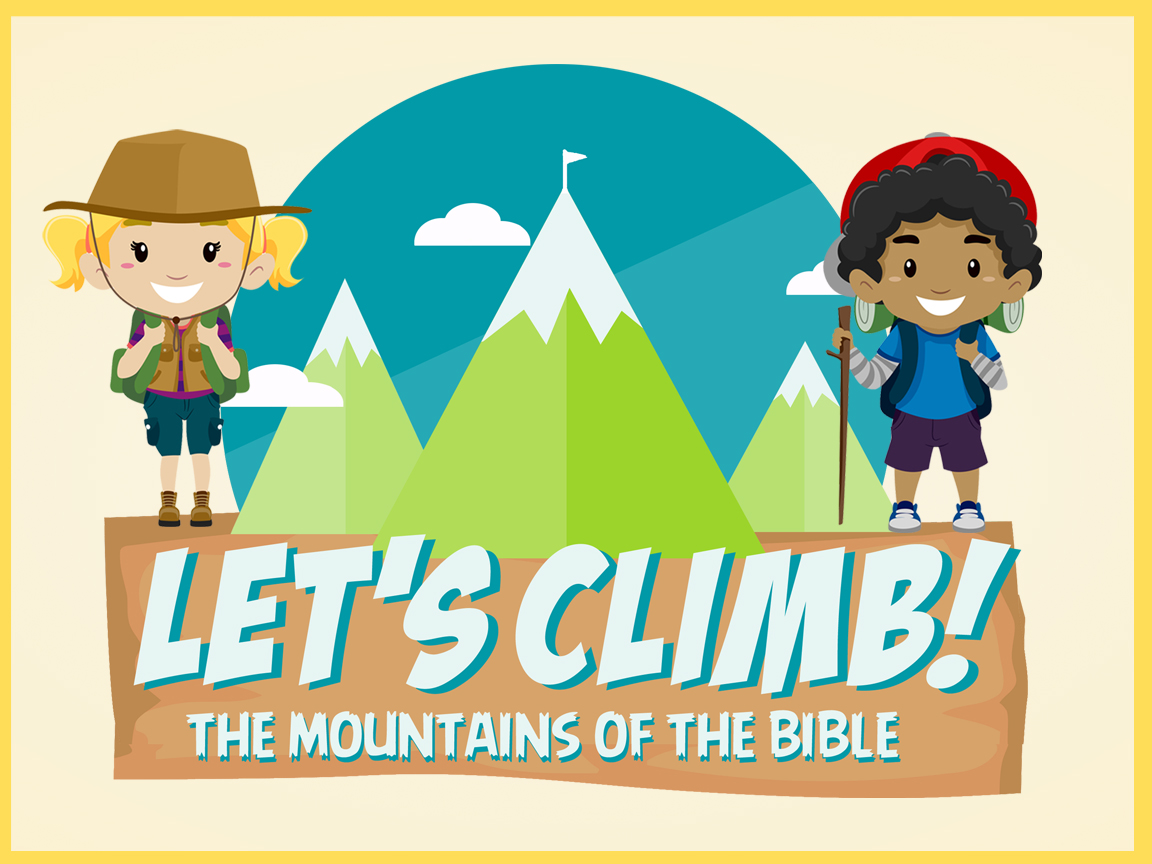